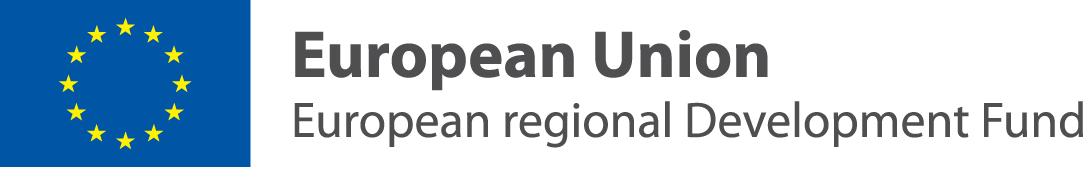 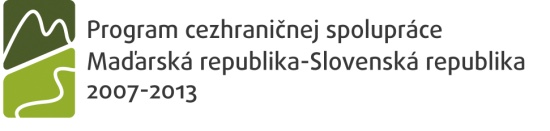 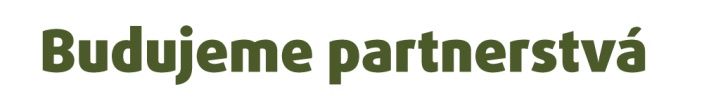 Vitaj!

			     Üdvözöllek!
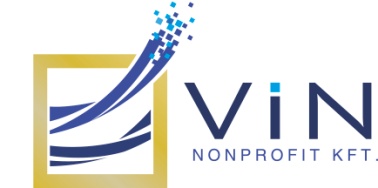 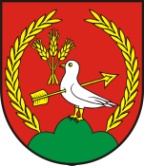 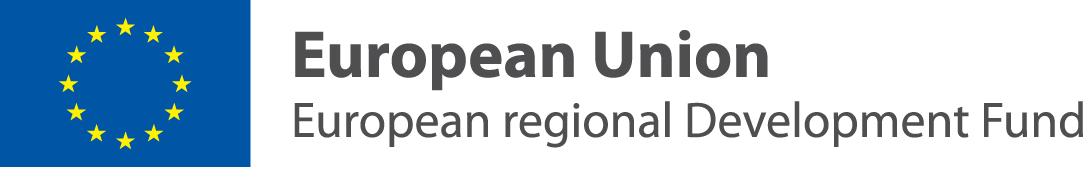 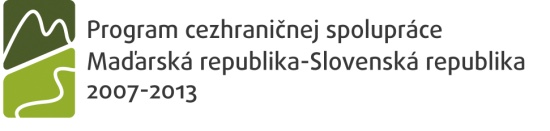 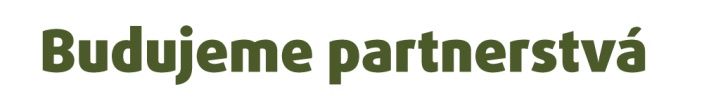 Podnikateľský plán

		      Üzleti  terv
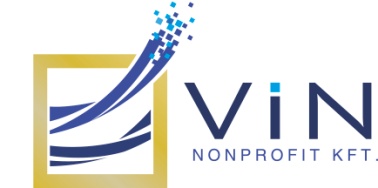 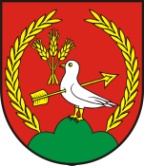 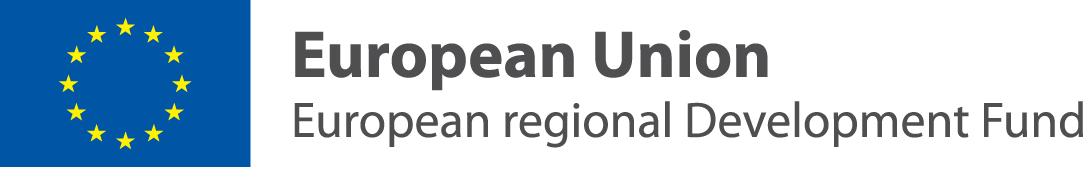 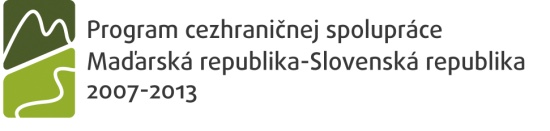 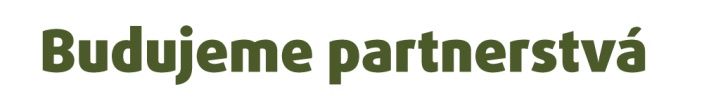 distribúcia 
logisztika

Popíš svoj distribučný reťazec! 
Írd le a logisztikai láncolatod!
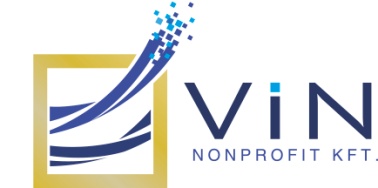 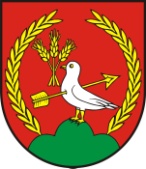 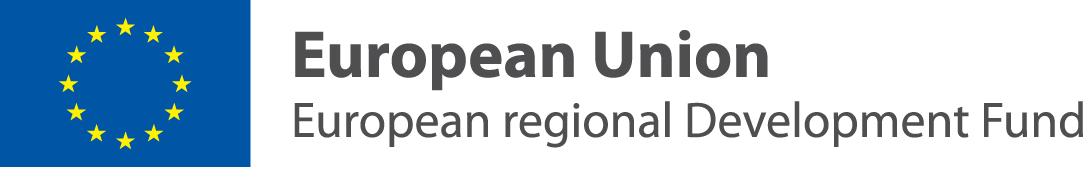 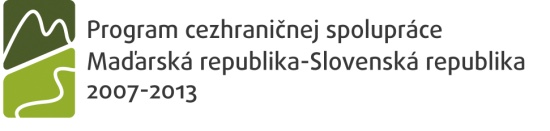 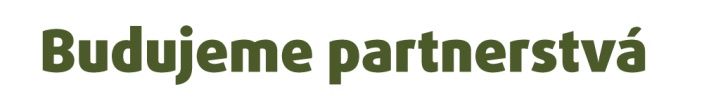 Kto bude majiteľom priestorov, v ktorých budeš podnikať?
Ki lesz a helyiségek tulajdonosa, amelyekben vállalkozni fogsz?

Akú nájomnú zmluvu uzavrieš? 
Milyen bérleti szerződést kötsz?
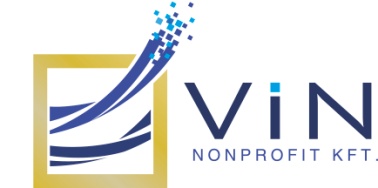 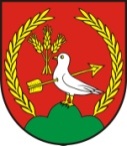 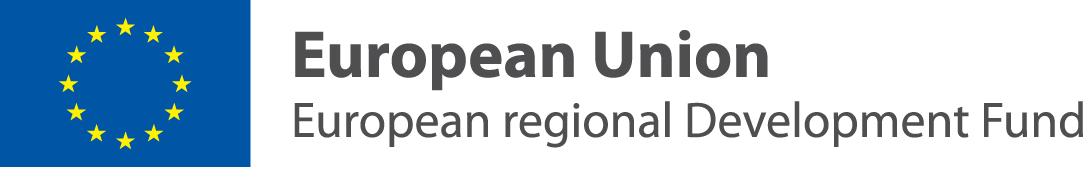 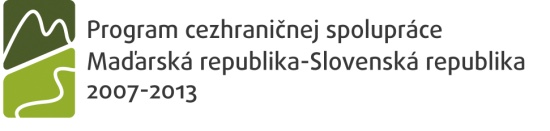 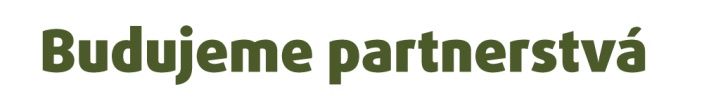 Nájomnú zmluvu uzavrieš v akej výške? 
Milyen összegre kötsz bérleti szerződést?

Nájomnú zmluvu uzavrieš s akou výpovednou lehotou? 
Milyen felmondási határidővel kötsz bérleti szerződést?
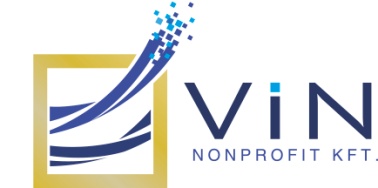 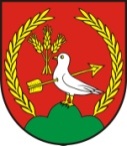 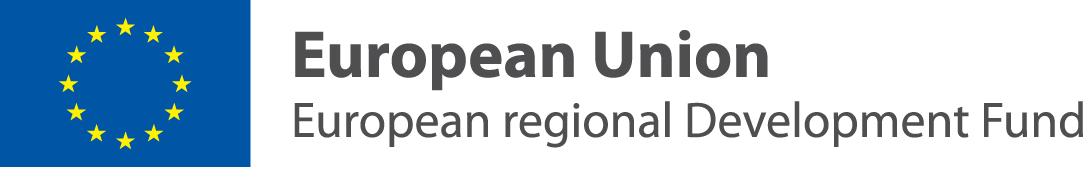 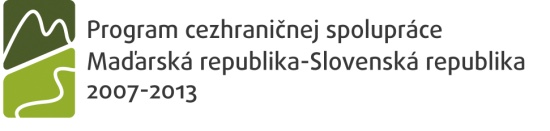 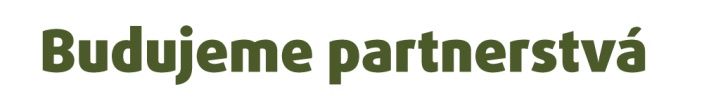 Aké veľké priestory plánuješ mať? 
Milyen nagy helyiségeket tervezel? 

Priestory budú zariadené? 
A helyiségek be lesznek rendezve?
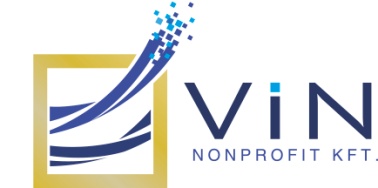 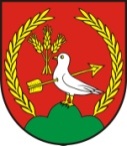 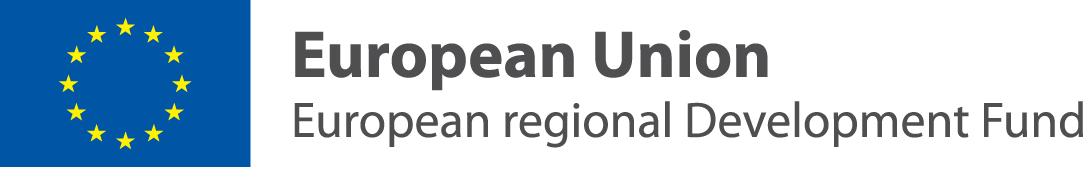 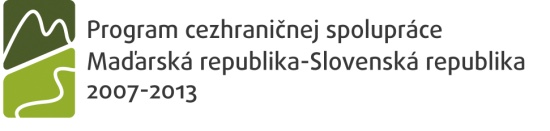 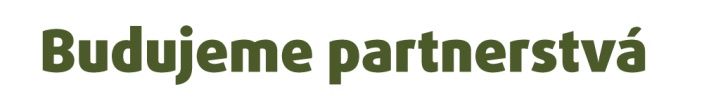 silné stránky (v čom si dobrý)  
erősségek (amiben jó vagy)

slabé stránky (v čom máš rezervy)
gyengeségek (amiben hiányosságaid vannak)
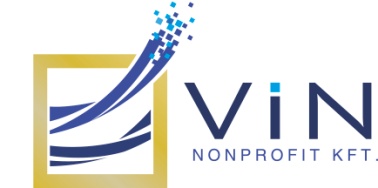 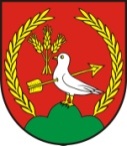 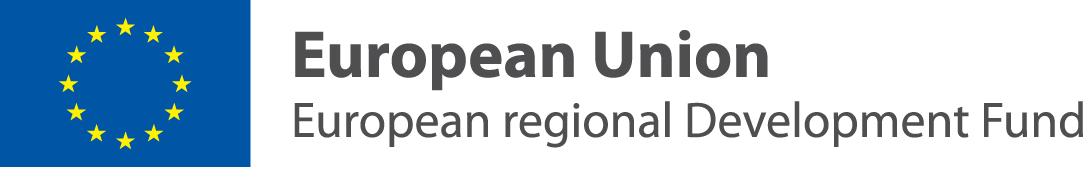 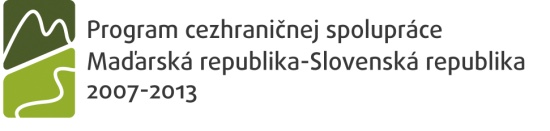 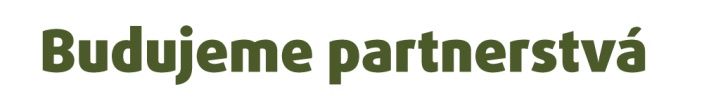 príležitosti (čo by ti v budúcnosti mohlo priniesť nové zárobky) 
lehetőségek (melyek a jövőben új bevételt hozhatnak)

hrozby (čo by v budúcnosti mohlo tvoju firmu ohroziť)  
veszélyek ( melyek a jövőben veszélyeztethetik cégedet)
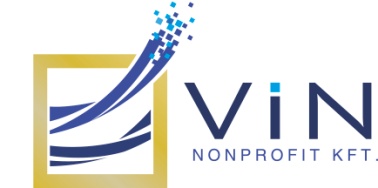 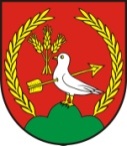 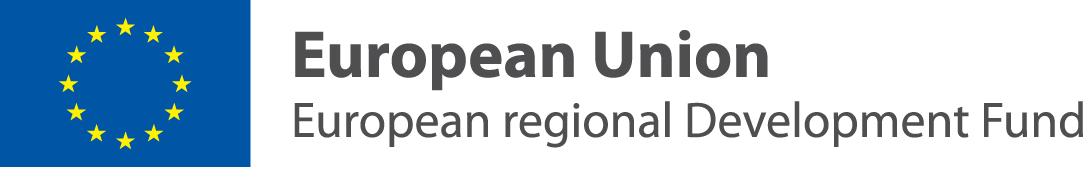 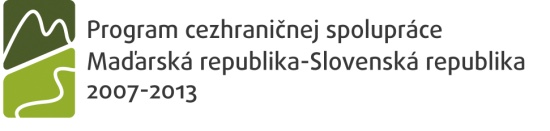 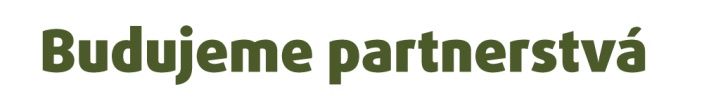 organizačný plán  
a szervezés menete, terve

časový postup, ako svoje podnikanie rozbehneš
a vállalkozásod felfuttatásának időharmonogramja
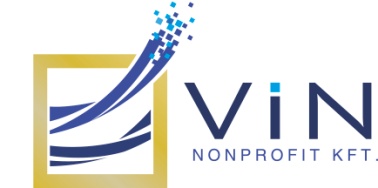 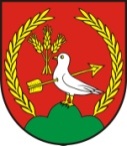 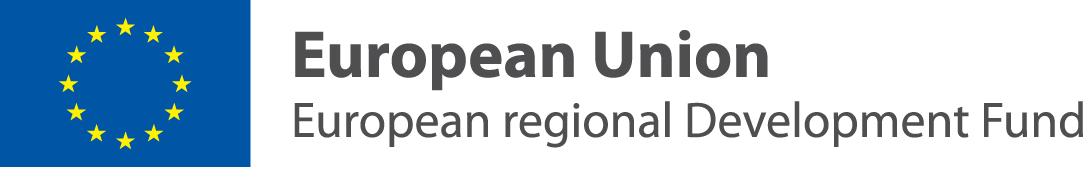 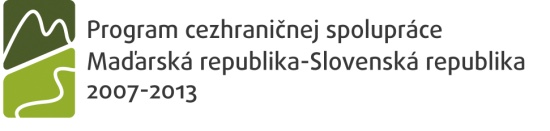 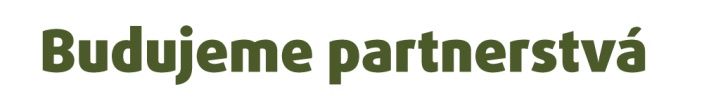 Budem na to stačiť sám?  
Elég leszek rá egyedül?

Kedy, koľko a akých zamestnancov budem potrebovať?
Mikor, mennyi és milyen alkalmazottakra lesz szükségem?
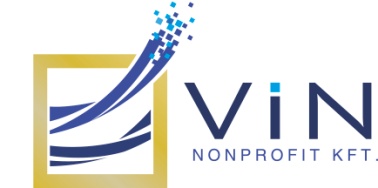 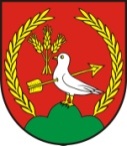 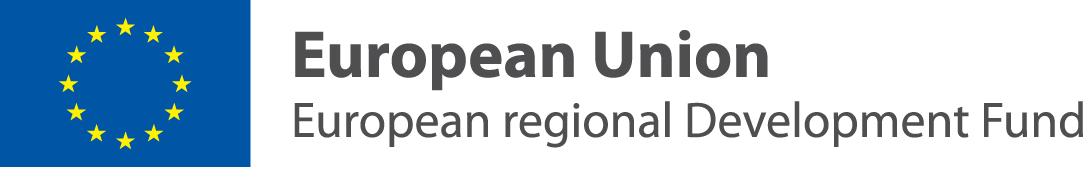 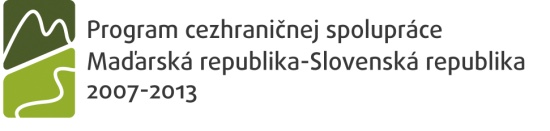 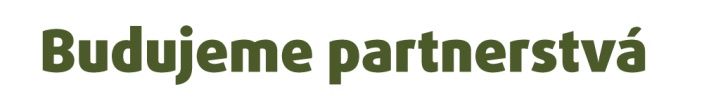 Aký by mal byť kvalifikačný a osobnostný profil zamestnancov?
Milyen legyen az alkalmazottak végzettségi és személyiségi profilja?

Kde ich nájdeš a ako ich vyberieš? 
Hol találod meg őket és hogyan választod ki őket?
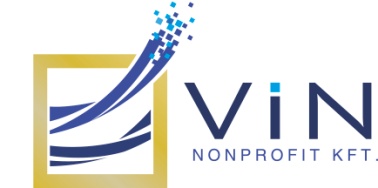 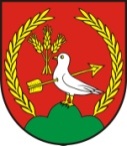 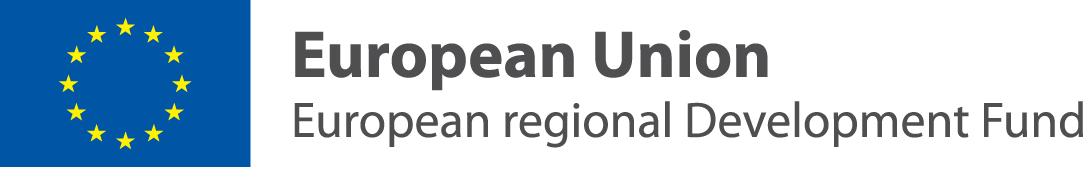 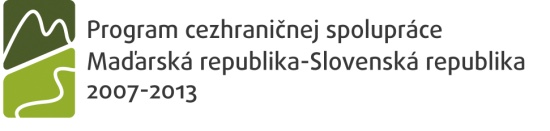 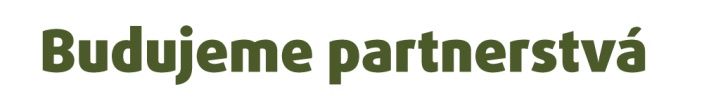 Akú formu pracovno-právneho vzťahu použiješ, na akú dobu? 
Milyen jogi formáját alkalmazd a munkáltatásnak, milyen időre?

Ako ich plánuješ odmeňovať? 
Hogyan tervezed őket megjutalmazni?
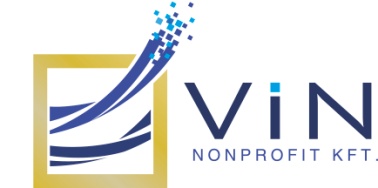 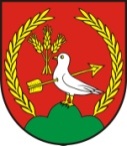 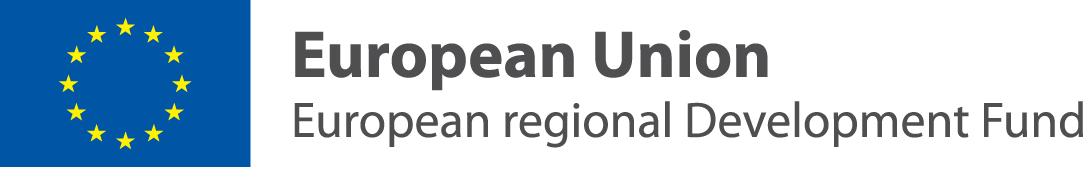 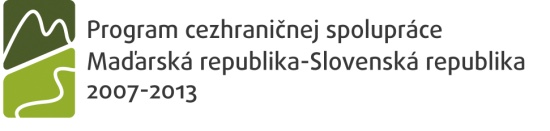 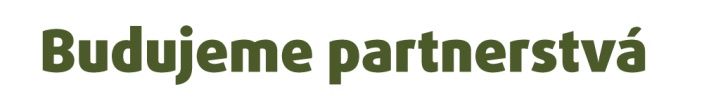 Ako ich budeš hodnotiť?  
Hogyan fogod őket értékelni?

Ako a kedy ich budeš školiť?  
Hogyan és mikor fogod őket iskolázni?
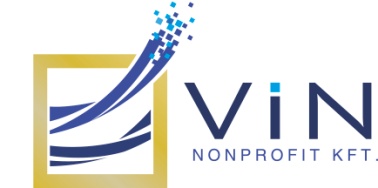 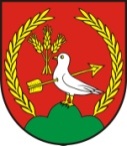 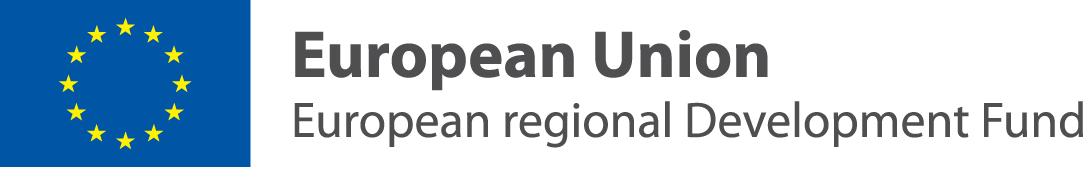 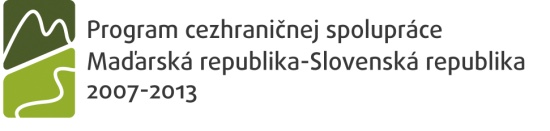 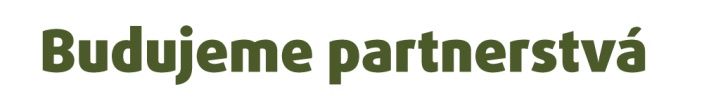 dodávatelia
beszállítók

Budeš potrebovať dodávateľov?
Szükséged lesz beszállítókra?
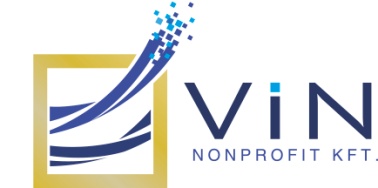 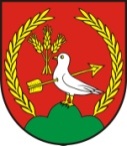 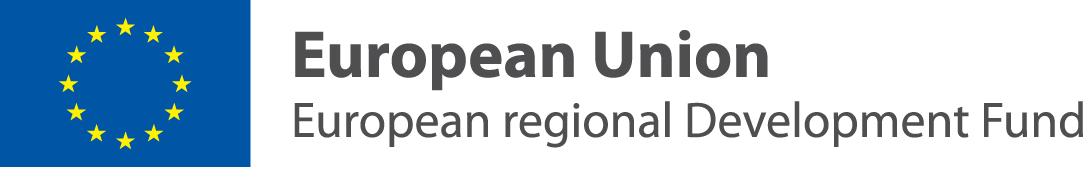 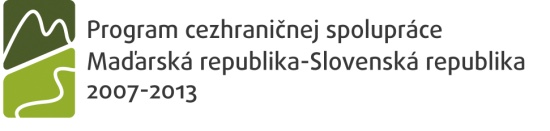 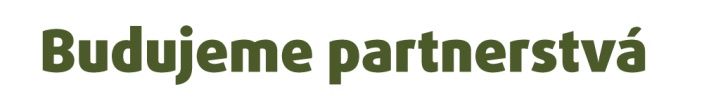 Cena, kvalita, dostupnosť dodávateľov môže ovplyvniť tvoje podnikanie.  
A vállalkozásod befolyásolhatja a beszállítók elérhetősége, minősége, áraik.

Ako ich vyberieš? Aké kritéria výberu použiješ? 
Hogyan választod ki őket? Milyen választási kritériumokat alkalmazol?
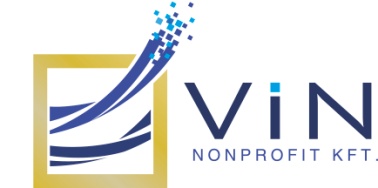 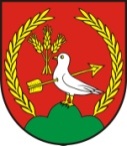 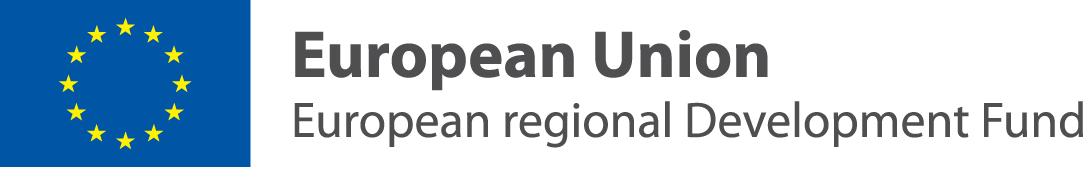 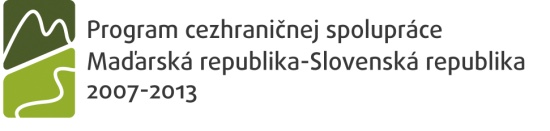 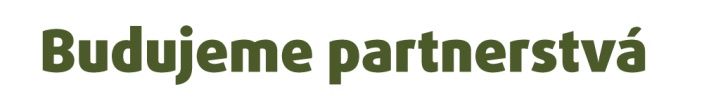 Aké zmluvné vzťahy s nimi uzavrieš?
Milyen szerődéses viszonyban legyél velük?

Ako ľahko nahradíš nespoľahlivého dodávateľa iným? 
Milyen könnyen helyettesíted a megbízhatatlan beszállítót másikkal?
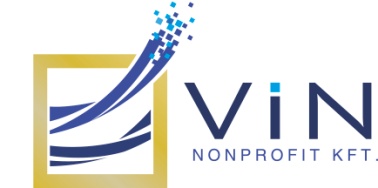 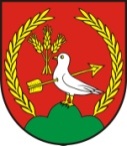 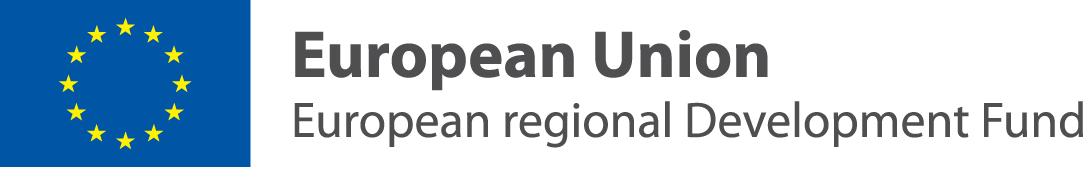 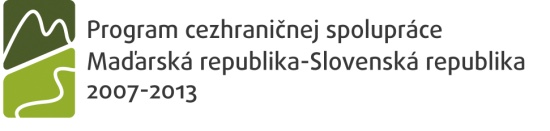 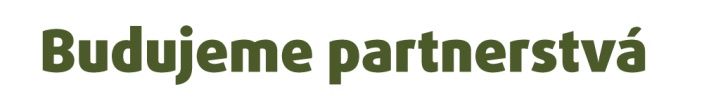 Aký bude mať dopad na životné prostredie tvoj podnikateľský zámer? 
Milyen hatással lesz a környezetre az üzleti terved?

Aké opatrenia prijmeš, aby si dopad na životné prostredie znížil tak, aby vyhovoval súčasným normám? 
Milyen rendelkezéseket hozol, hogy a környezetre való ártalmasságot olyan szintre csökkentsd, amely megfelel a normáknak?
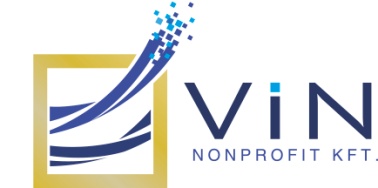 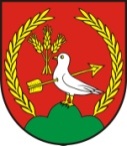 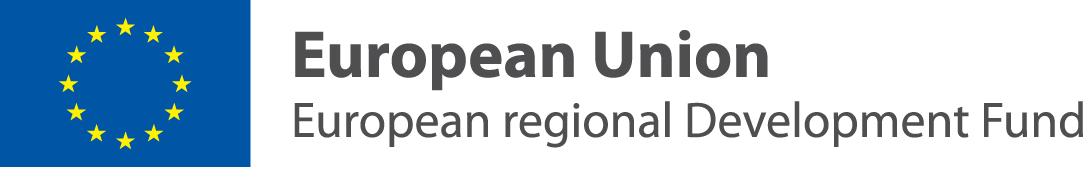 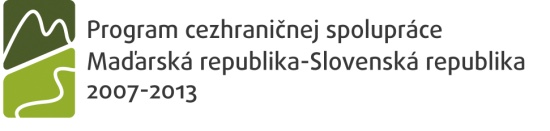 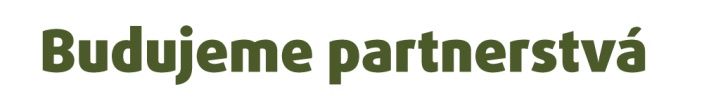 Budeš produkovať nejaké odpady? Ak áno, budú škodlivé? 
Fogsz valamilyen hulladékot előállítani? Ha igen, káros anyagok lesznek? 

Ako zabezpečíš ich odvoz, prípadne recykláciu a pod? 
Hogyan biztosítod be az elszállítást, újrahasznosítást, stb.?
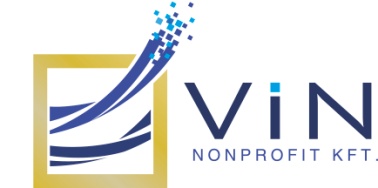 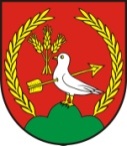 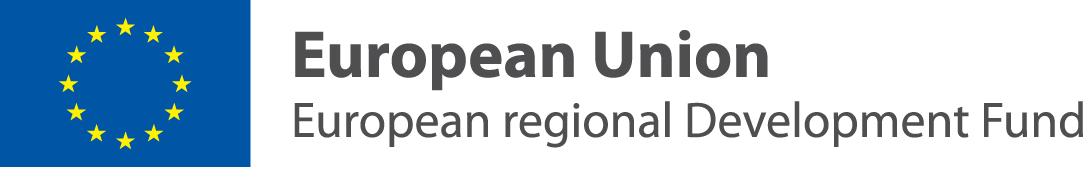 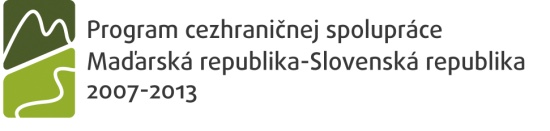 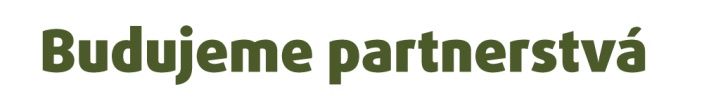 Môžu byť tvoje podnikateľské aktivity obvinené z porušovania autorských a licenčných práv? 
Vállalkozásod vádolható szerzői jogok megsértésével?

Nemal by si svoj podnikateľský zámer chrániť patentom, ochrannou známkou alebo iným spôsobom? 
Nem kellene az üzleti terved megvédeni védett márkajellel, szabadalmaztatni, vagy más módon?
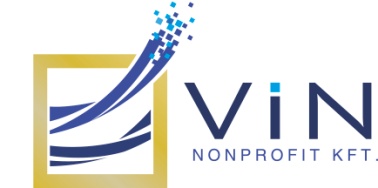 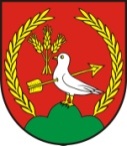 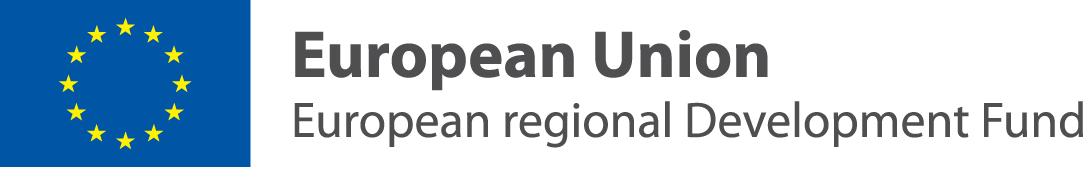 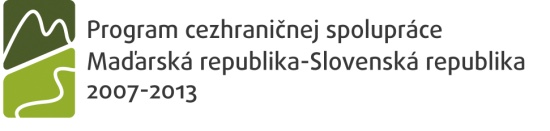 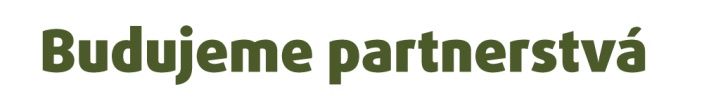 materiálne a finančné zdroje 
anyagi és pénzbeli források

výdavky v oblasti investícií
befektetési kiadások
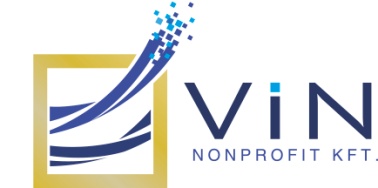 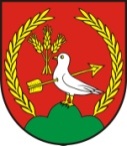 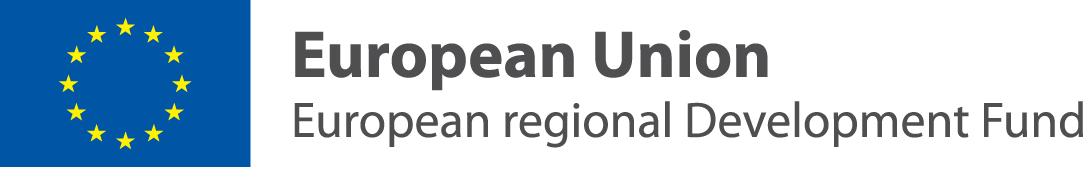 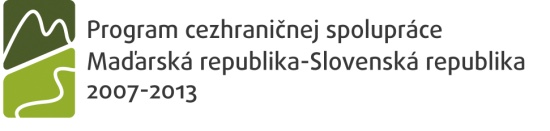 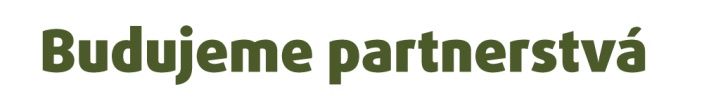 osobné náklady  
saját kiadások

hospodársky výsledok  
gazdasági eredmény
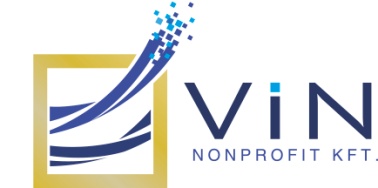 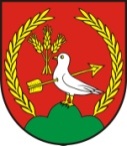 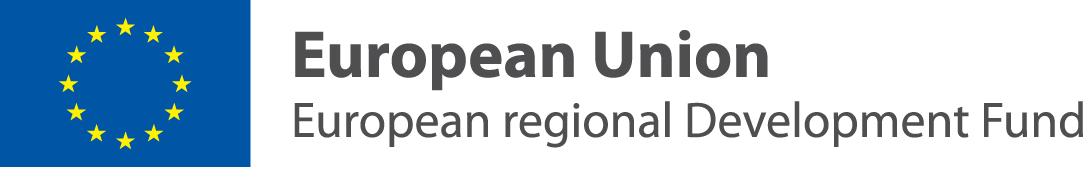 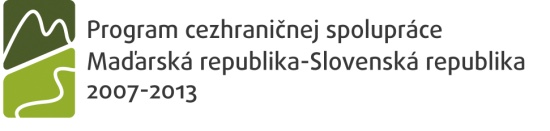 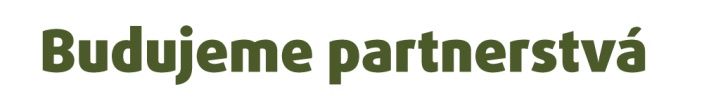 Písanie podnikateľského plánu – základy

	        Üzleti terv készítése - alapok
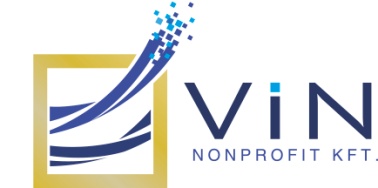 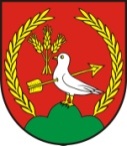 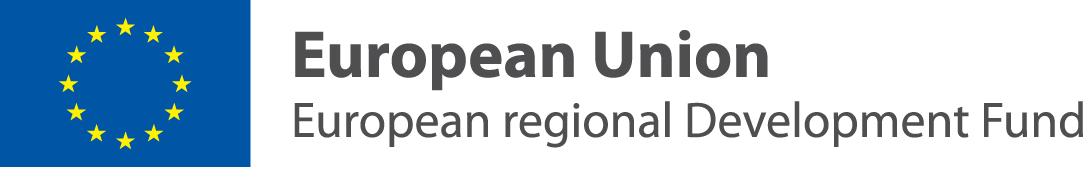 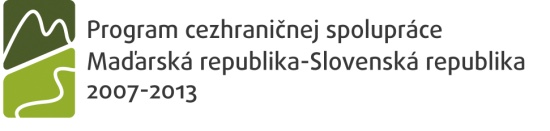 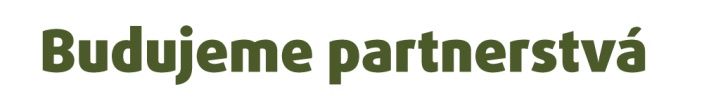 Ďakujem za pozornosť!

		Köszönöm a figyelmet!


							zdroj – forrás: internet
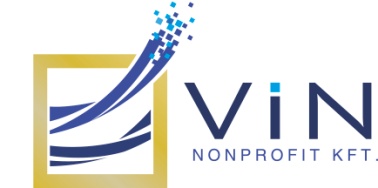 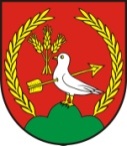